Consumer Exposure to Digital Out-of-Home Media Worldwide 2014
New primary research analyzing & forecasting DOOH media exposure & revenues across Top 15 Global Markets with comparisons to traditional OOH, other ad-based media & GDP
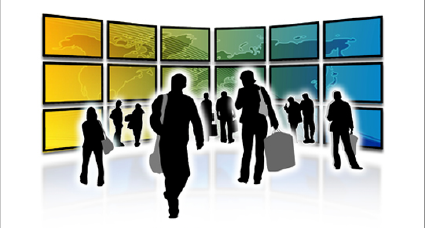 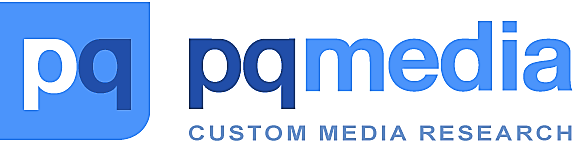 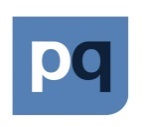 Highest DOOH Exposure Markets Worldwide in 2013
2
www.pqmedia.com
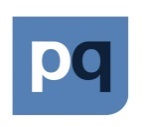 Fastest Growing DOOH Exposure Markets Worldwide: 2013-17
3
www.pqmedia.com
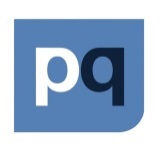 Global DOOH Media Exposure vs. Other Ad Media
PQ Media DOOH Exposure Index™: Digital Out-of-Home Consumer Exposure vs. Other Ad Media Usage
2007 = 100
4
www.pqmedia.com
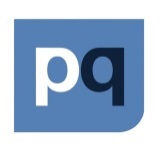 Global DOOH Media Exposure vs. Operator Rev, GDP, Ad & Usage
PQ Media DOOH Consumer Exposure Index™: DOOH Exposure vs. DOOH Revenues, Economy, Ad Market, Traditional OOH & Total Usage
2007 = 100
5
www.pqmedia.com
Global Rankings: Avg Hrs Per Week of Consumer DOOH Exposure in 2013
& Growth of Consumer DOOH Media Exposure by 2012-17 CAGRs
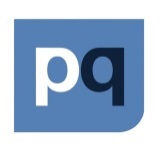 Source: PQ Media Consumer Exposure to Digital Out-of-Home Media Worldwide 2014
6
www.pqmedia.com